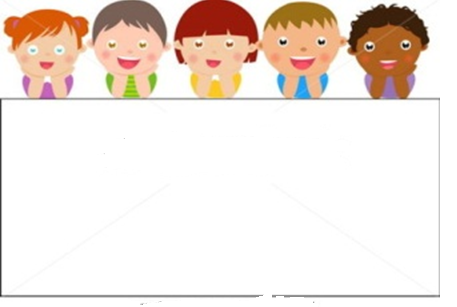 عزيزي الطالب قم بتركيب تمارين الجمع التالية:
بطاقة عمل
3,897=___+___
76,786=___+___
90,789=___+___
321,534=___+___
876,793=___+___
876,779=___+___
987,678=___+___
600,566=___+___
9,265,409=___+___
3,456=___+___
45,786=___+___
34,789=___+___
986,534=___+___
456,793=___+___
456,779=___+___
345,678=___+___
324,566=___+___
8,765,409=___+___